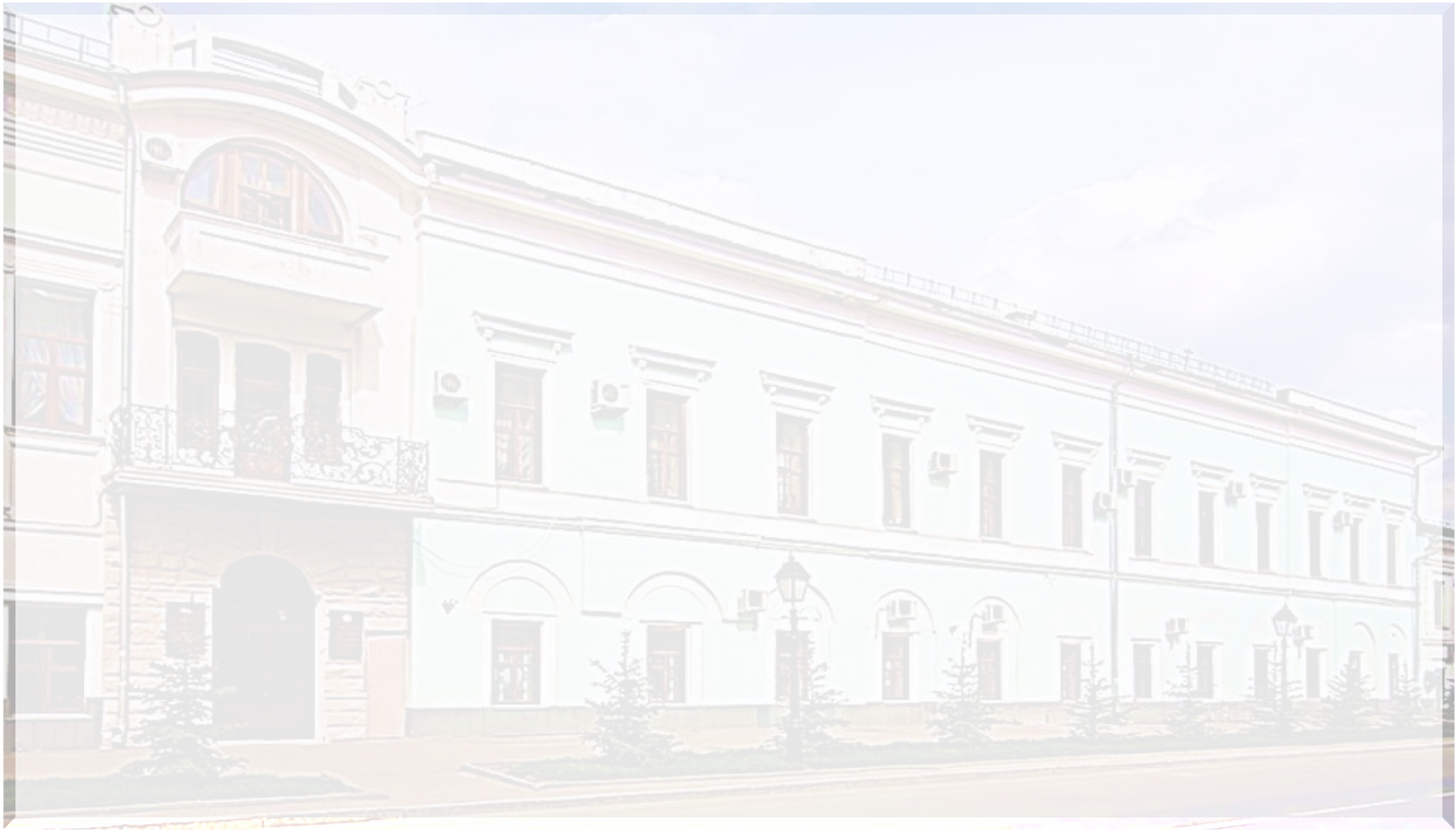 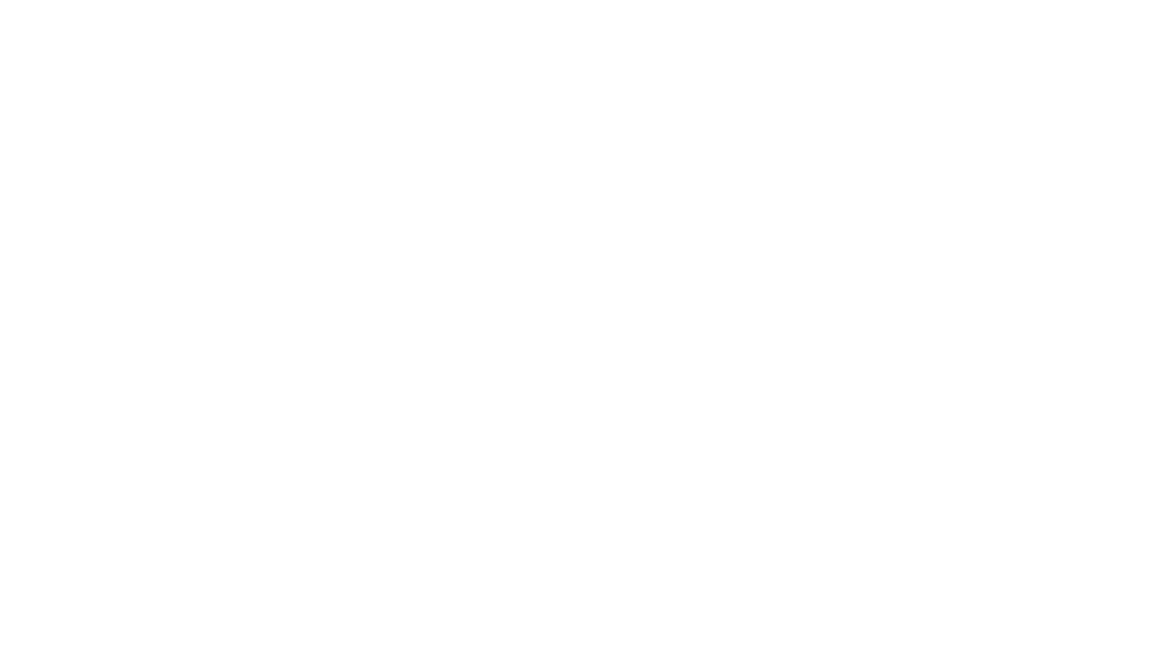 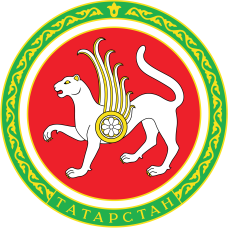 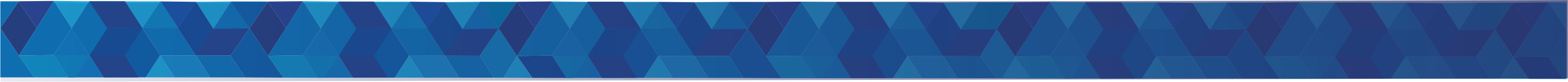 Организация общественного наблюдения на государственной итоговой аттестации 
по образовательным программам среднего общего образования и основного общего образования
Мухаметов Ильдар Ринатович, 
заместитель  министра образования 
и науки  Республики Татарстан
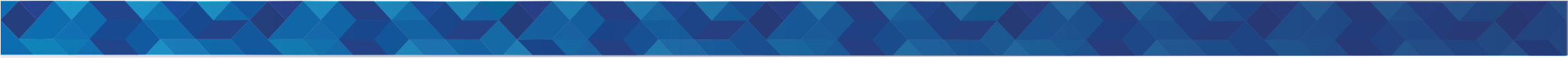 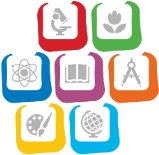 Общественное наблюдение ГИА-2016 в РТ
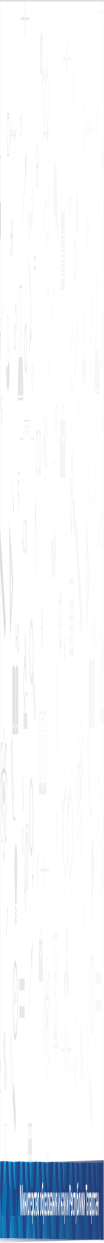 Аккредитованы 2270 общественных наблюдателей, 
81% обработанных форм ППЭ-18-МАШ, заполненных явившимися в ППЭ общественными наблюдателями,
2
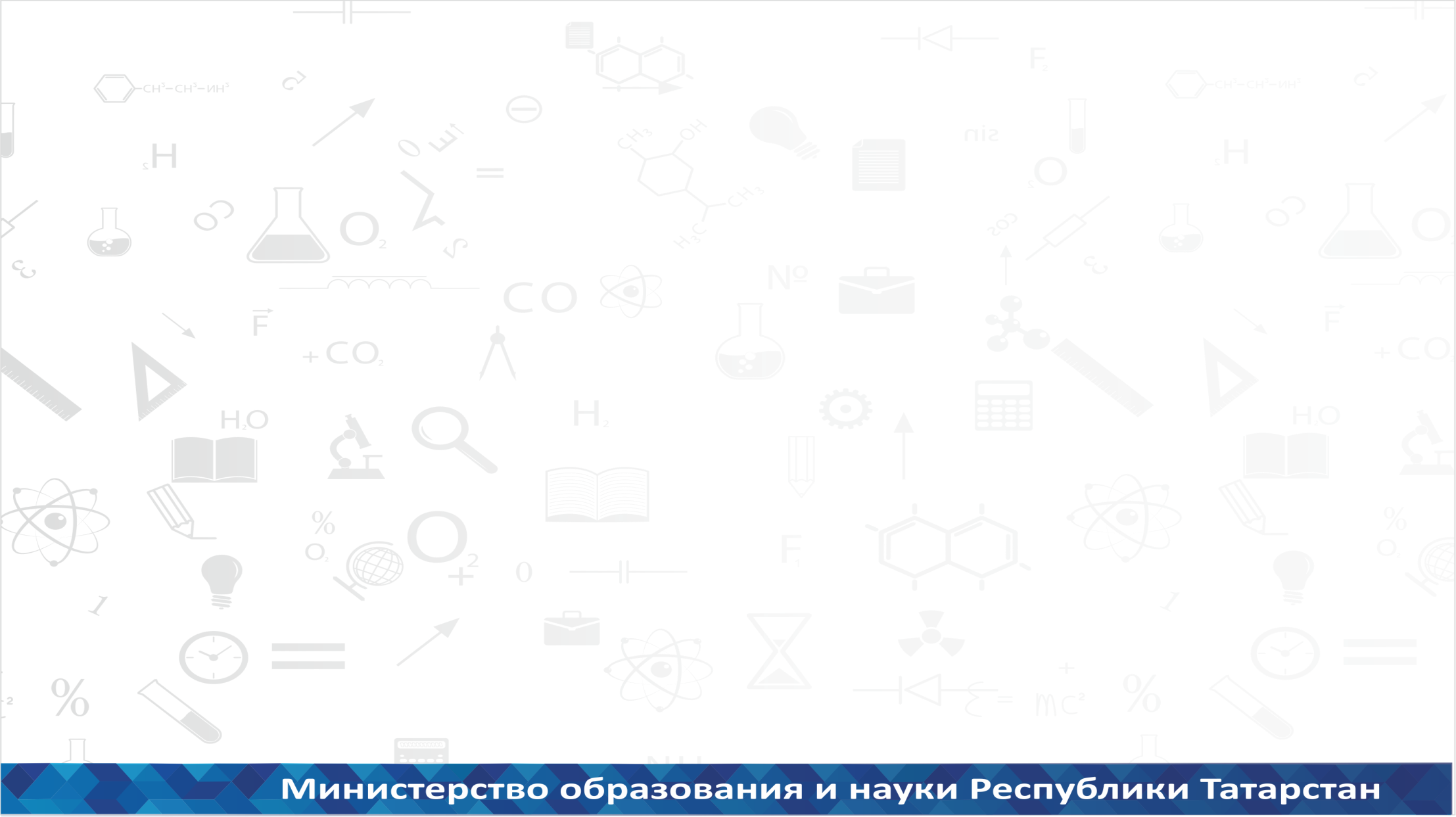 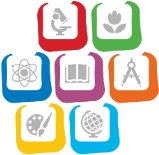 Задачи общественного наблюдения ГИА-2017
Развитие региональной системы общественного наблюдения
Взаимодействие вузов и МОиН РТ в части привлечения студентов вузов к общественному наблюдению 
и зачета им производственной  практики
Создание и оптимизация работы региональных ситуационных информационных центров (Рособрнадзор)
3
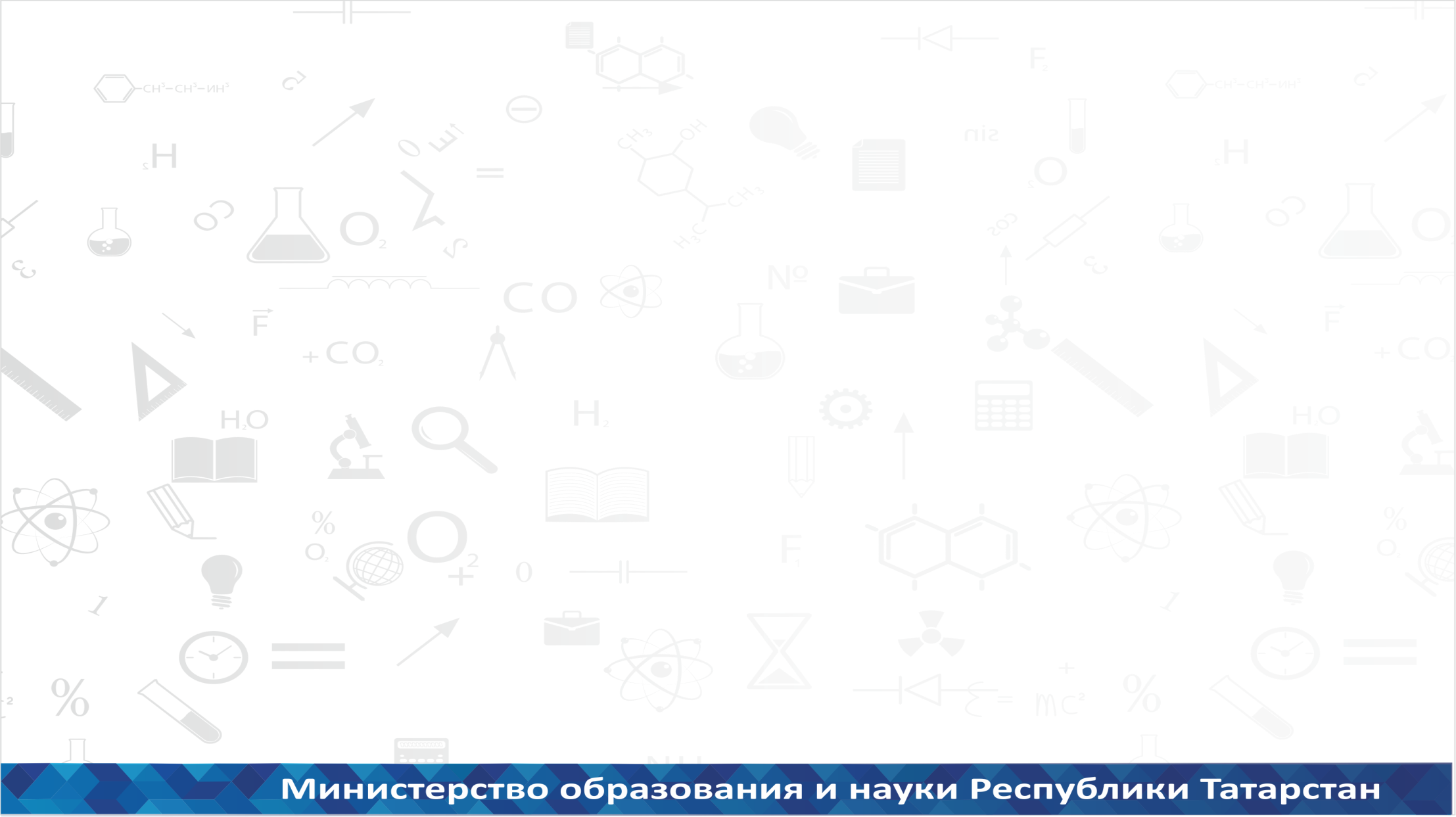 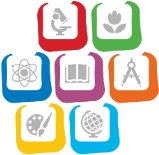 Основной период ГИА-2017
Работа конфликтной комиссии, 
резервные дни – до 1 июля 2017г.
4
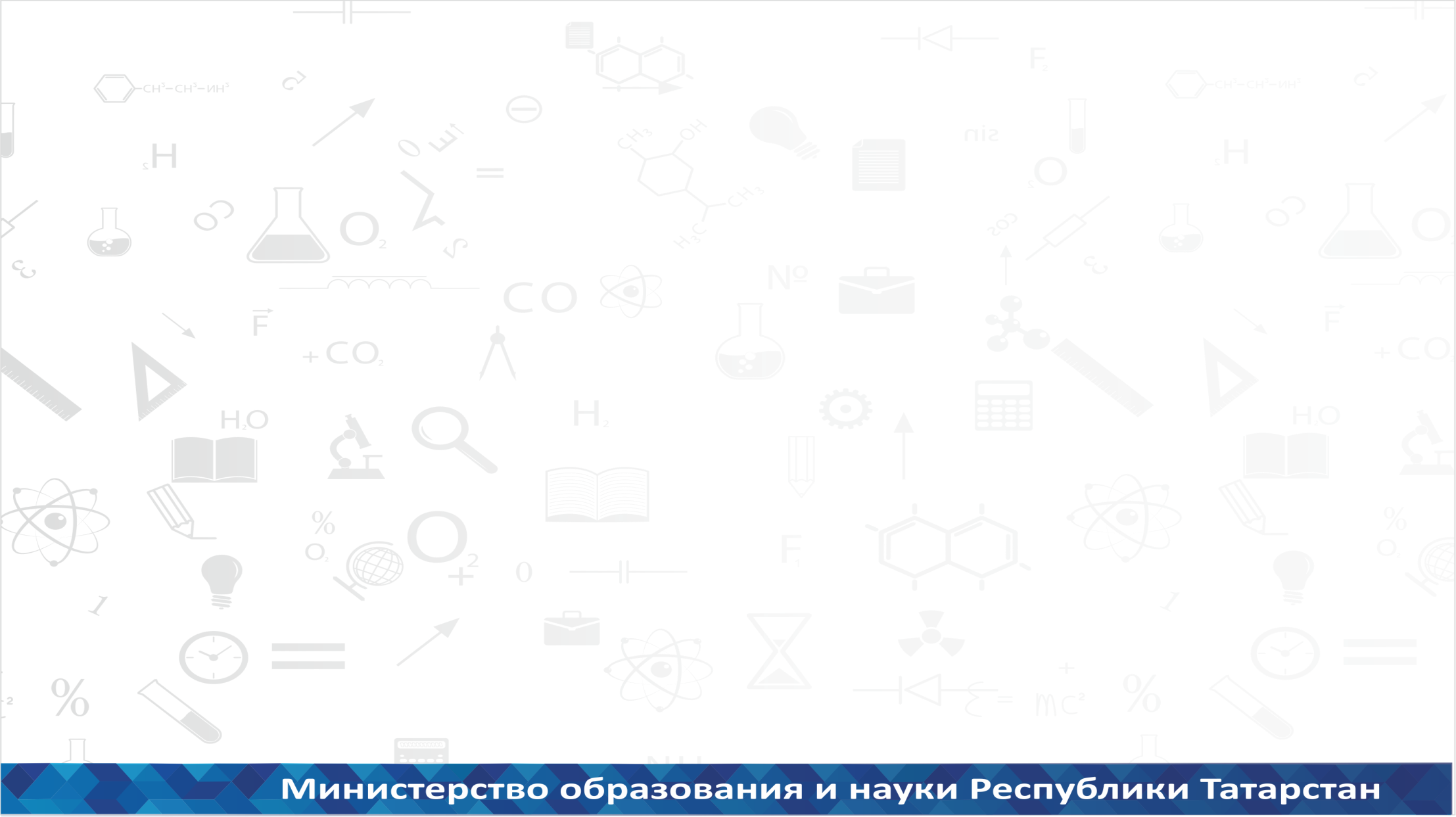 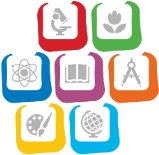 Планируемый прирост численности
общественных наблюдателей в 2017 году
Уменьшение числа общественных наблюдателей, направленных по представлению муниципальных органов управления образованием
5
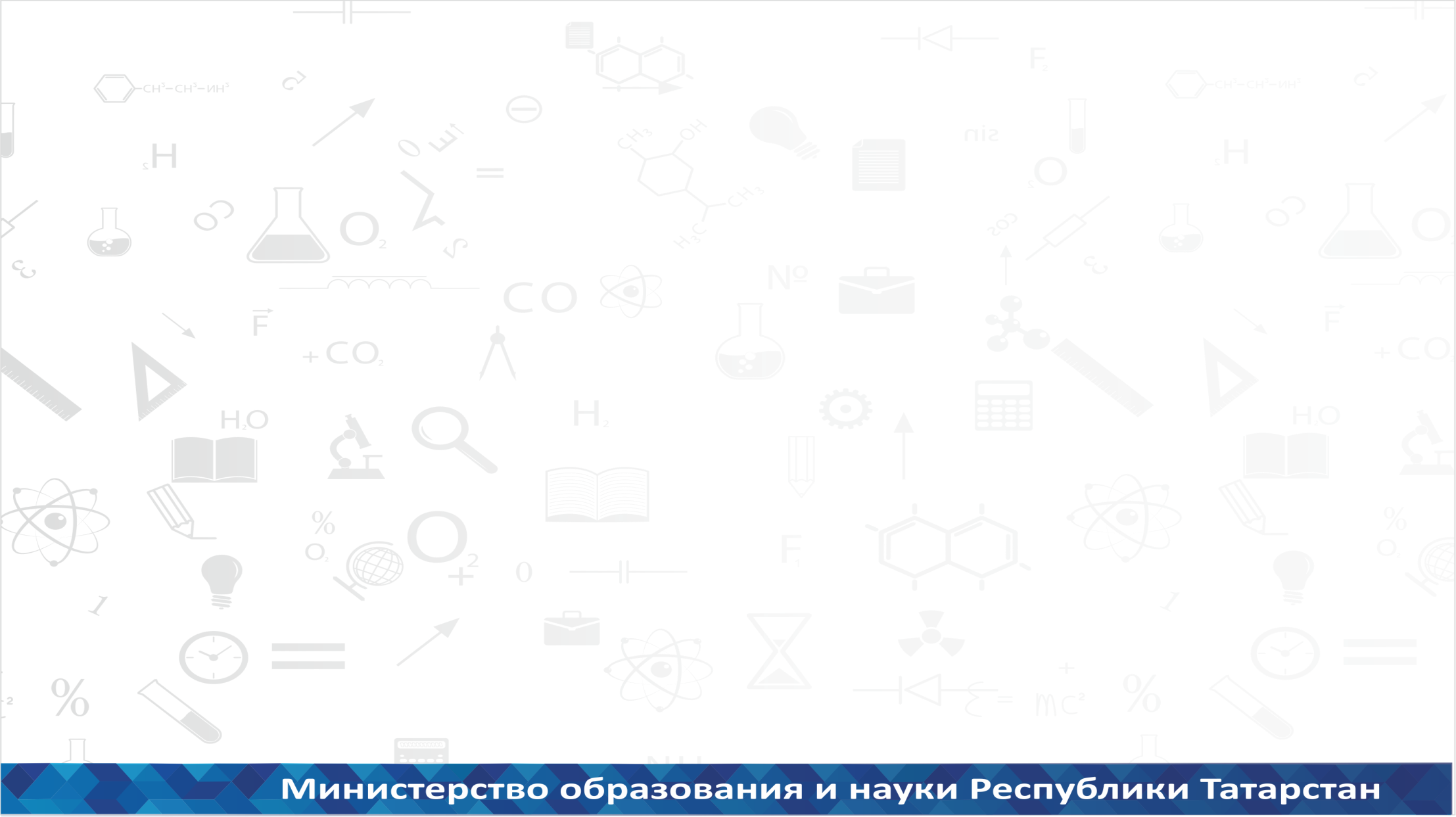 Взаимодействие с вузами в рамках прохождения и зачета практики
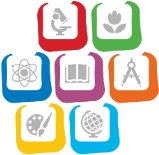 6
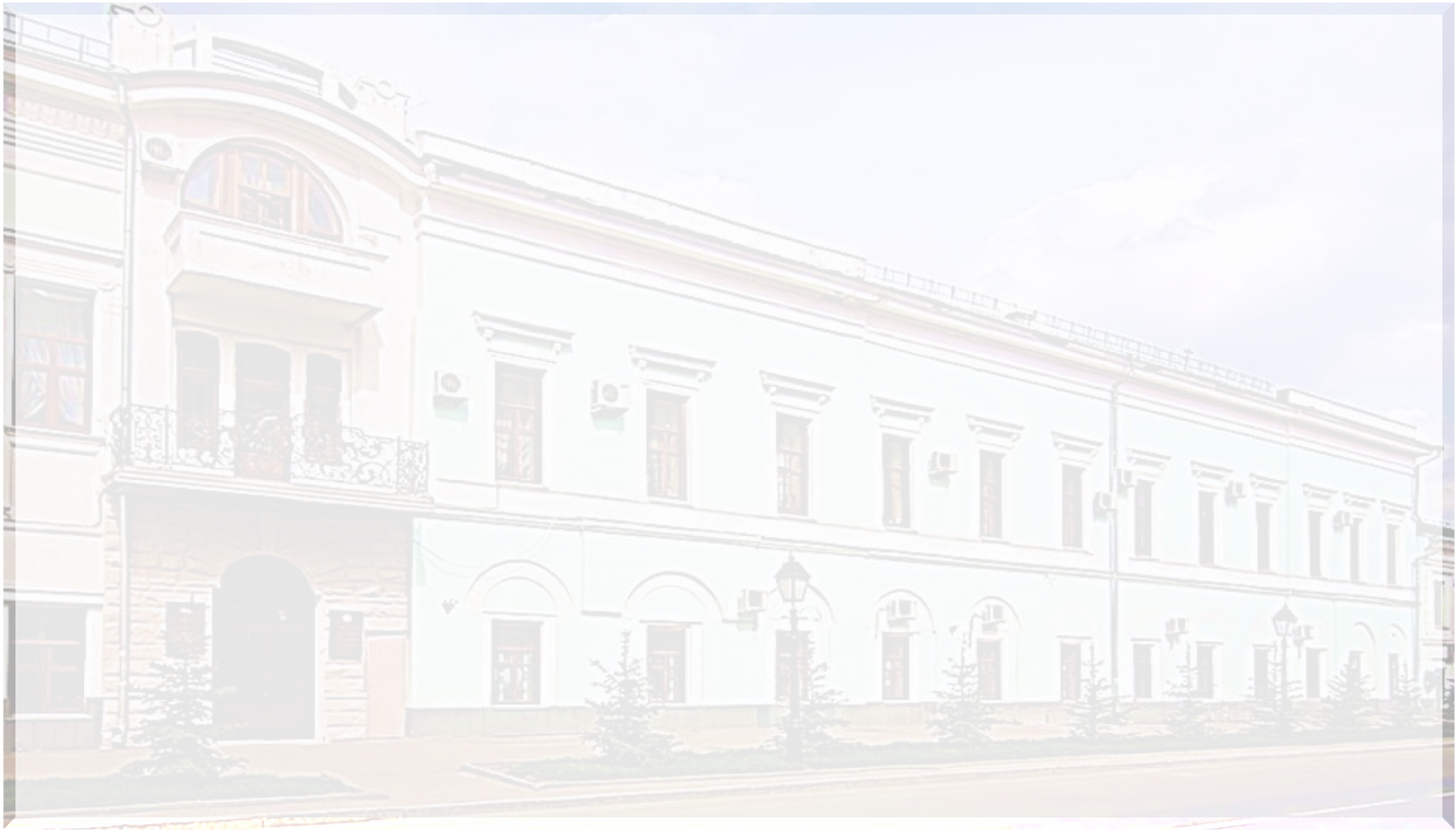 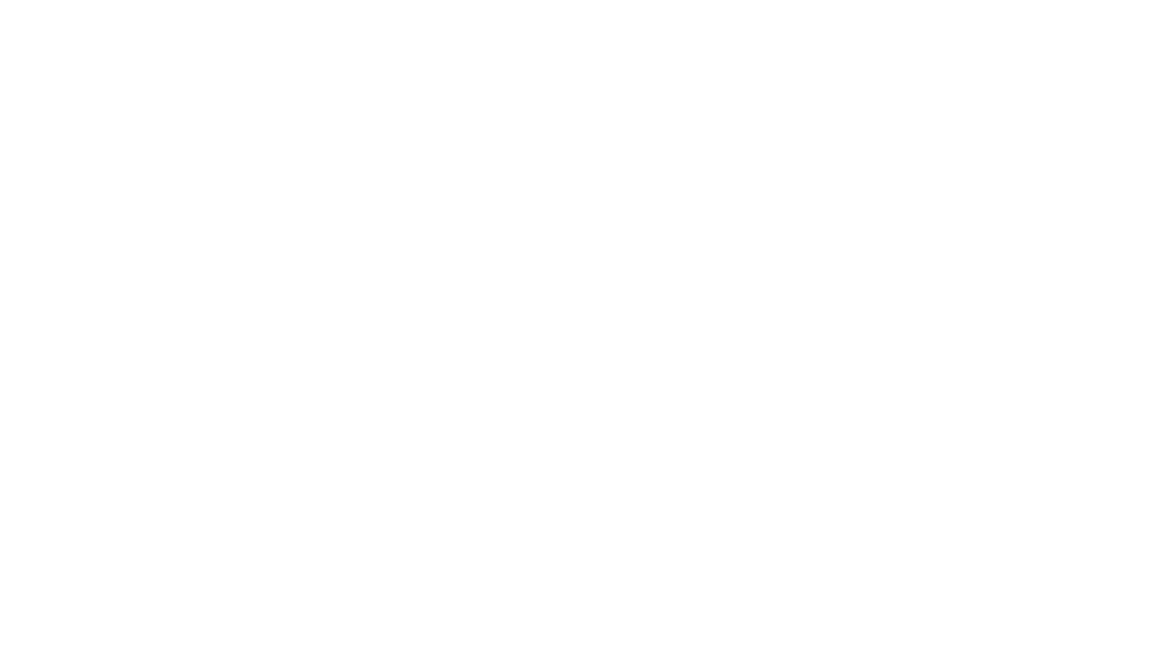 СПАСИБО ЗА ВНИМАНИЕ!